Storniranje (ispravka) knjiženja
-Preko LIK
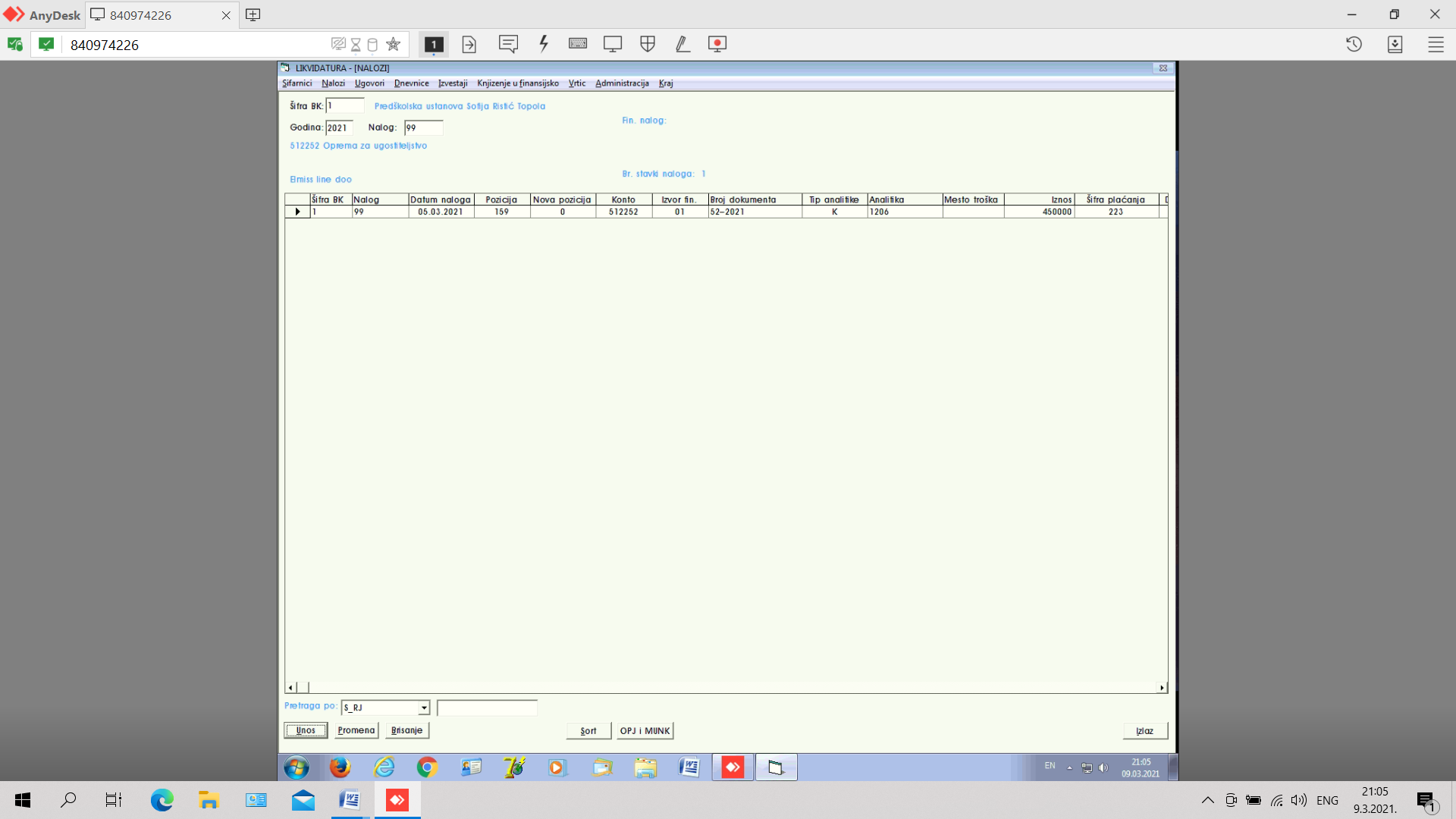 Pronaći stavku u LIK koja je pogrešno proknjižena
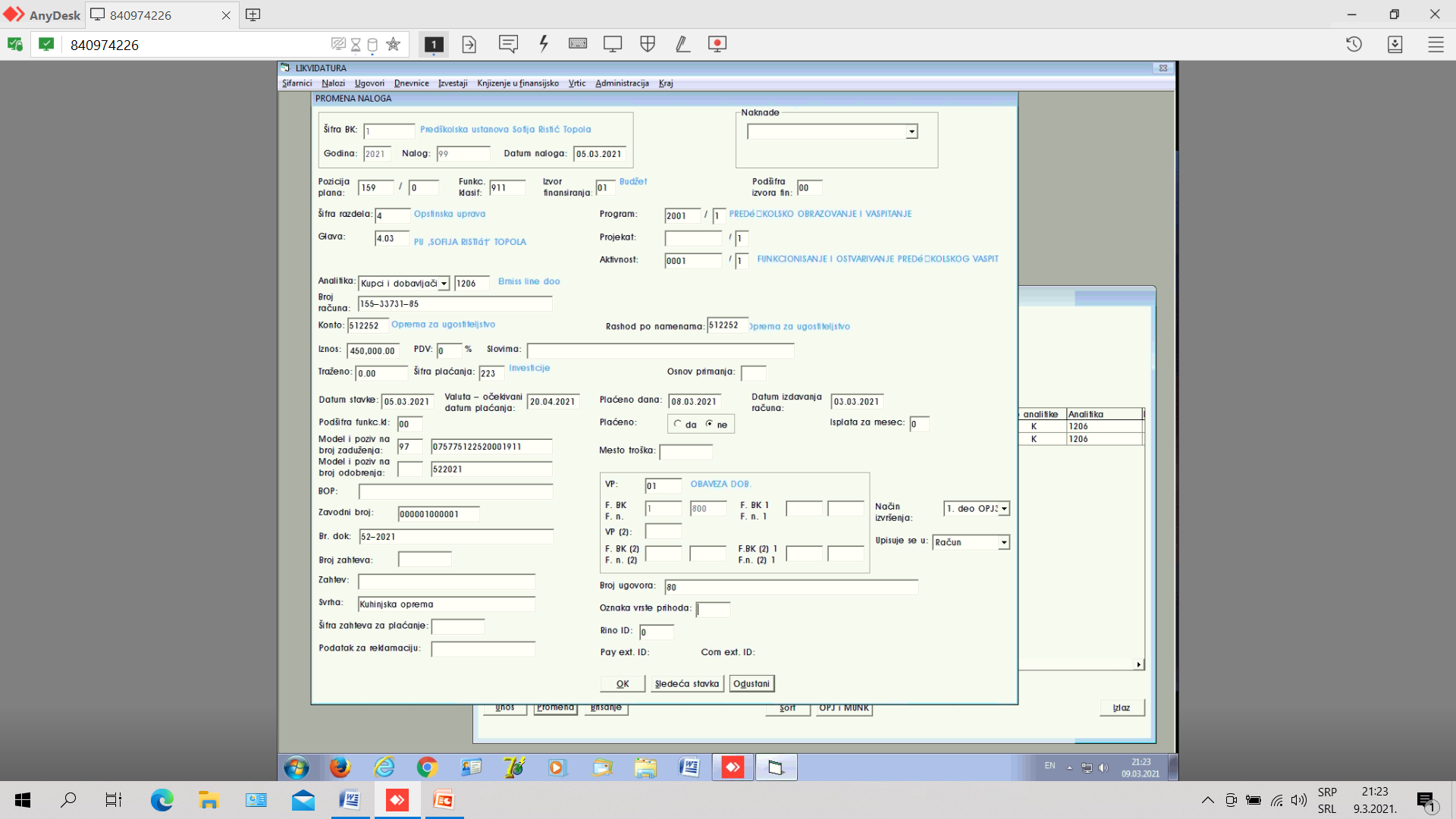 Npr. stavka je proknjižena sa pogrešnom VP
(kao obaveza prema dobavljačima za materijalne troškove umesto kao avans za investicije)
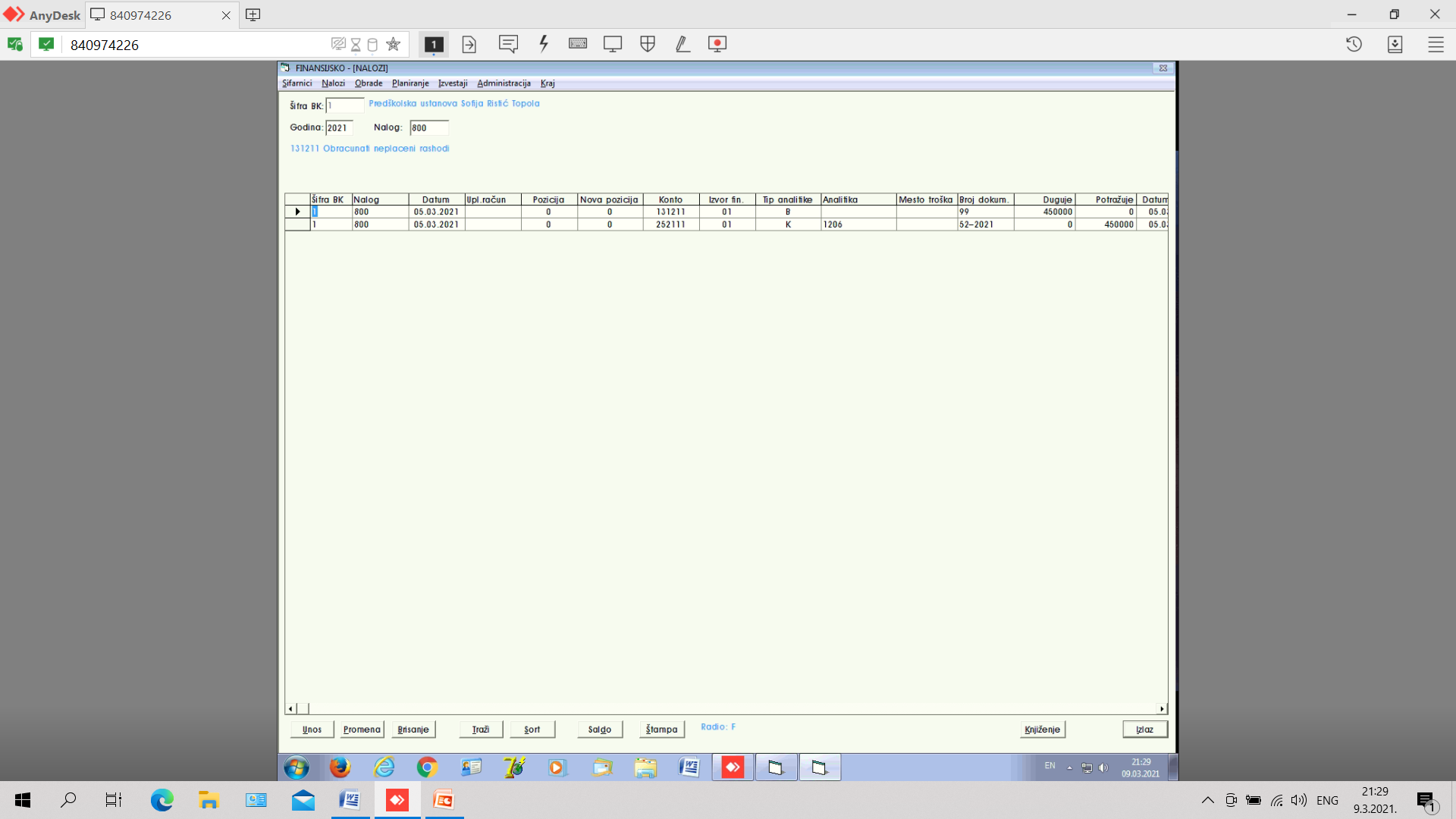 (pogrešno) proknjižene stavke u FIN
Istorniranje pogrešno proknjižene stavke
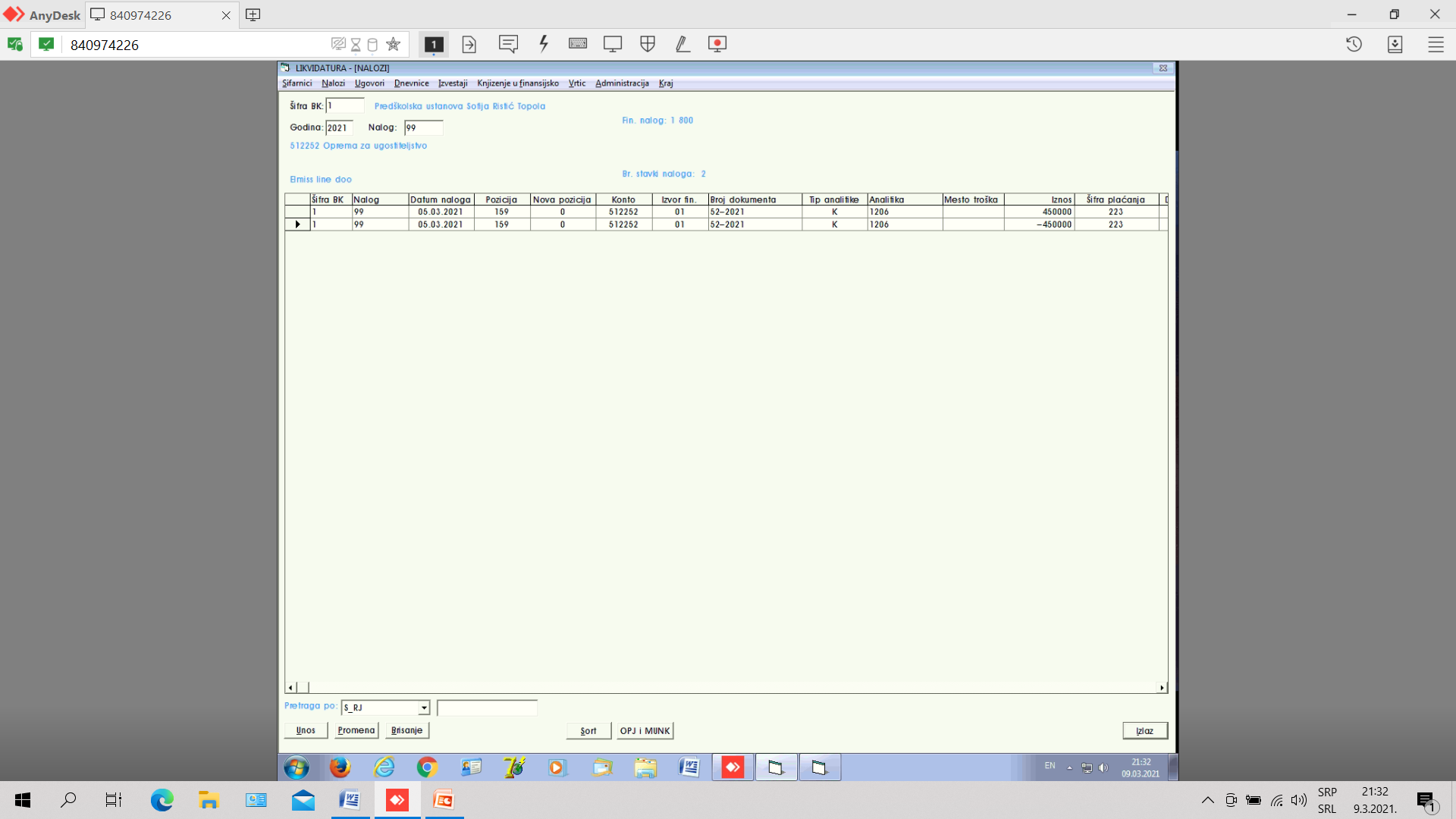 U nalog u LIK dodati stavku koja će u svemu biti identična stavci koja je pogrešno proknjižena s’ tim što je potrebno kod iznosa upisati minusni predznak
u isti ili neki drugi nalog Lik. Preporuka je da se doda u isti zbog lakseg vizuelnog uparivanja
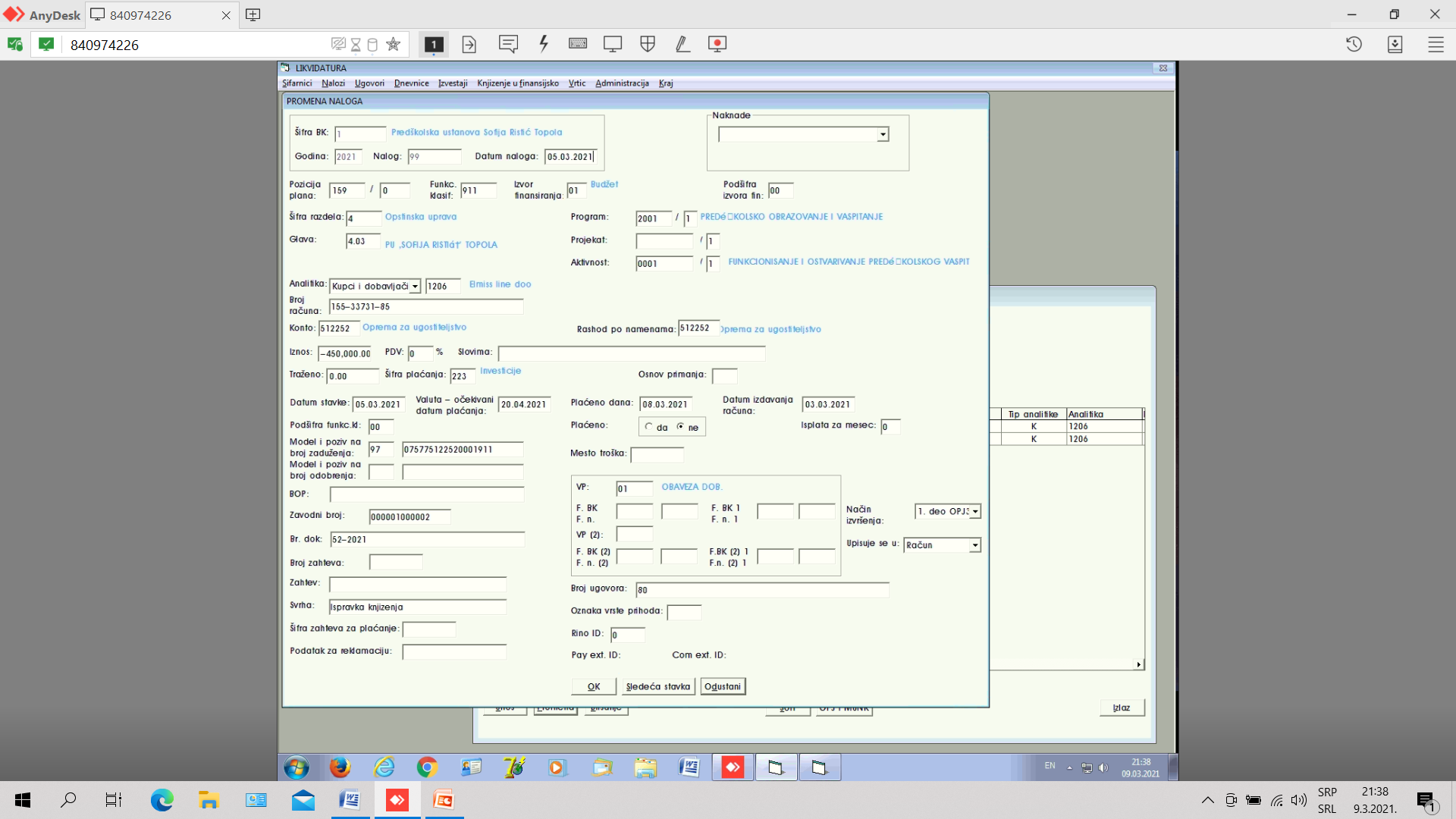 U novootvorenoj stavci naloga su ponovljeni svi elementi kao i u pogrešno proknjiženoj sa minusnim iznosom
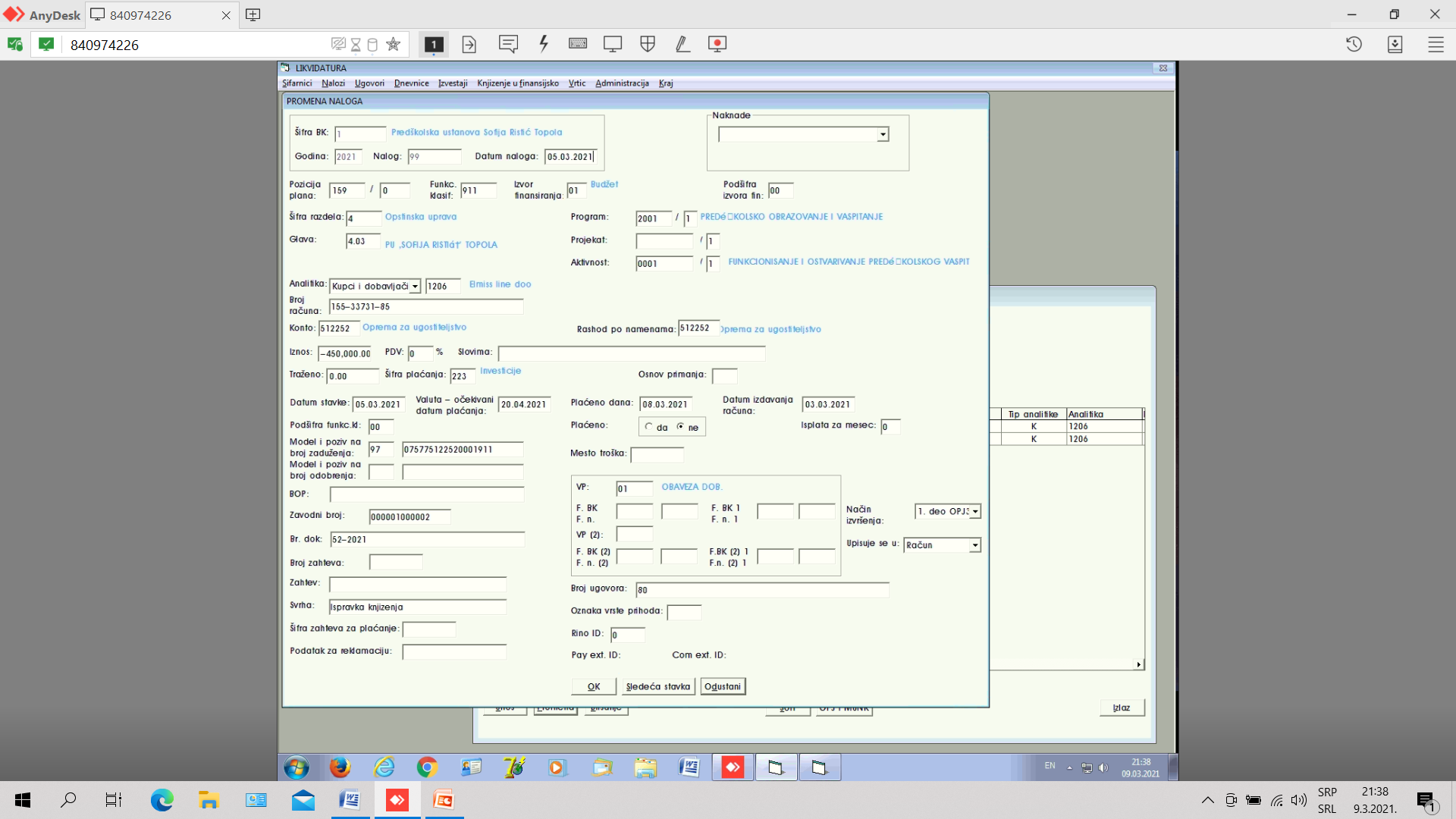 Poželjno je prilagoditi opis stavke
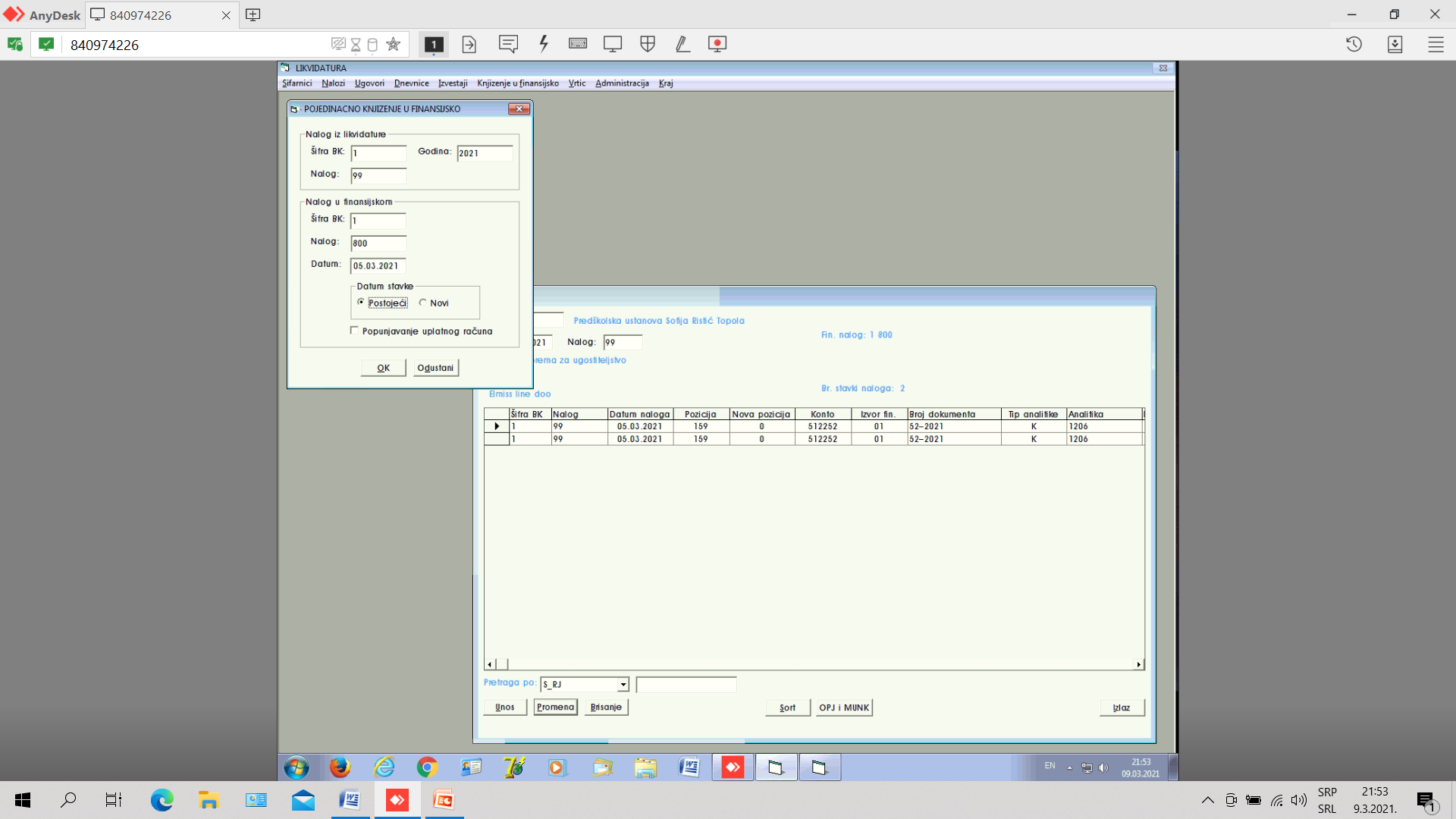 Novododatu stavku iz LIK proknjižiti u FIN.
Proknjižiti u isti nalog u FIN ukoliko je greška odmah primećena, odnosno ukoliko nalog u FIN nije proknjižen.

U suprotnom otvoriti novi nalog u FIN sa novim datumom rada.
Za potrebe prezentacije i bolje preglednosti uzet je primer kada je greška odmah primećena i ispravka knjiženja  sprovedena kroz isti nalog u FIN
Važno je da datum stavke bude identičan datumu prvobitno (pogrešno)proknjižene stavke. 
(Datum stavke nije nužno isti kao i datum naloga).
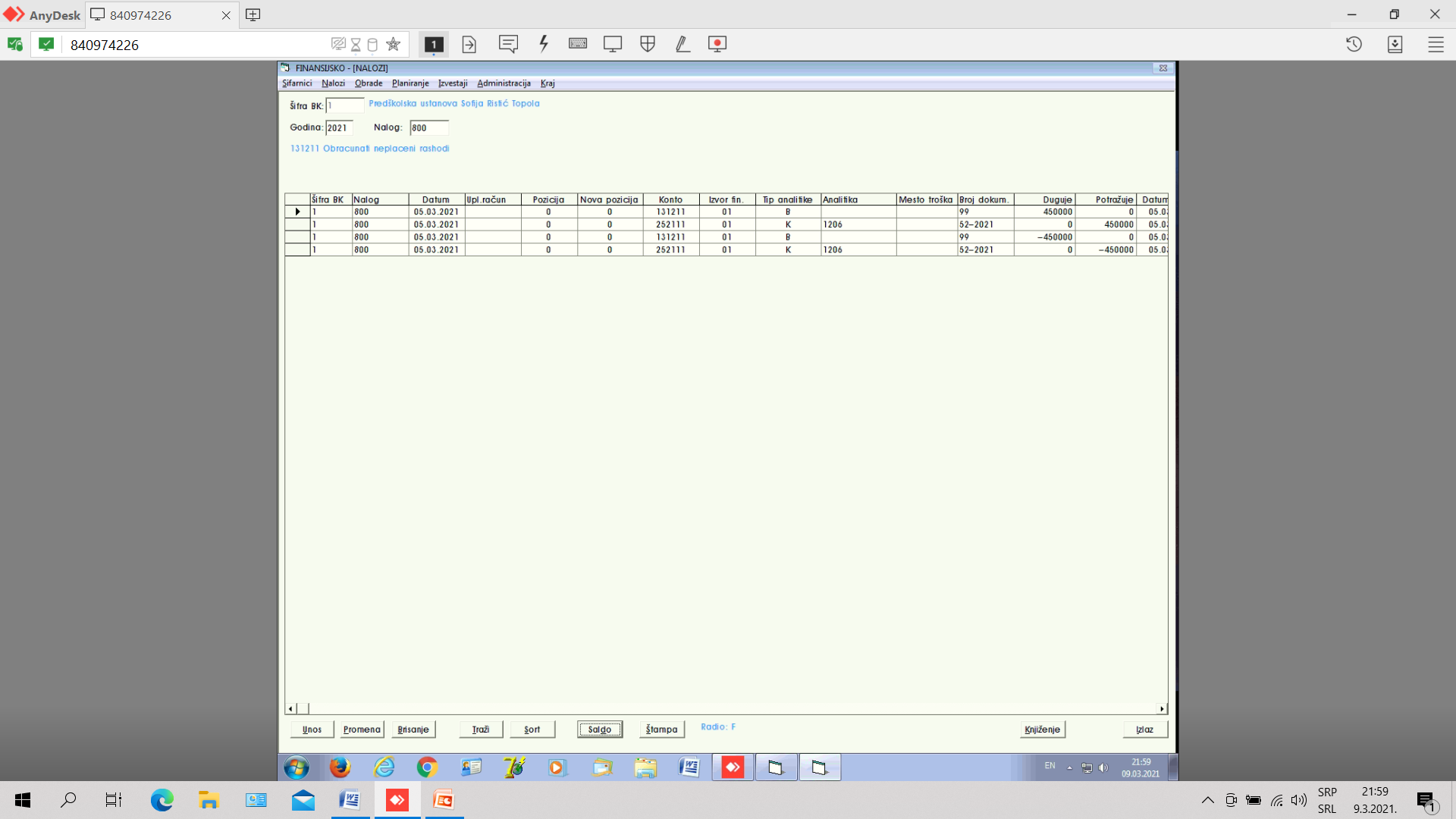 Stornirane stavke u FIN
Na ovaj način se storniraju sve pogrešno proknjižene stavke. U primeru je prikazano storniranje zbog pogrešno unete šifre vrste prenosa. Na identičan način se storniraju stavke i zbog drugih grešaka (pozicije, ekonomske klasifikacije, izvora finanisranja...). Ukoliko je ispravkom knjiženja potrebno  korigovati samo iznos stavke u polje “Iznos” se dodaje ili oduzima razlika.U primeru je stavka proknjižena samo sa prvom vrstom prenosa, tako je i stornirana. Ukoliko je proknjižena i druga vrsta prenosa potrebno je stornirati onu vrstu prenosa kod koje je pogreseno (ili obe)